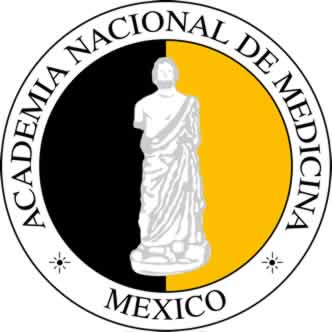 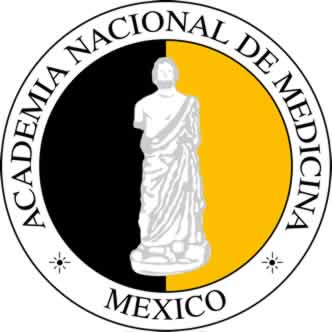 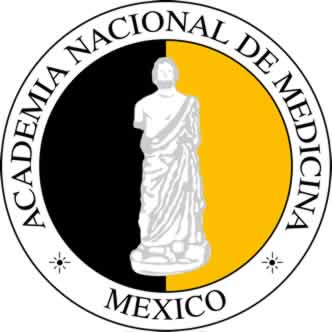 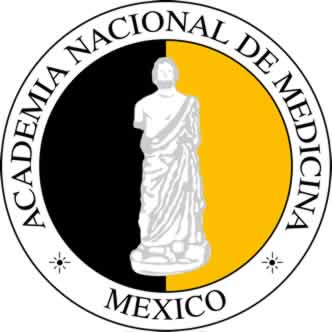 La salud universal…una entelequia
Recursos Humanos
José J. Villalpando C
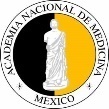 El derecho humano a la salud
Bien jurídico más preciado … absoluto OMS … sistemas nacionales de salud cobertura universal

Acceso efectivo … individuo … condición de salud identifique necesidad de atención … pueda acudir sin restricciones financieras, geográficas o de oportunidad … servicio de salud con capacidad resolutiva
La salud es un derecho universal y una aspiración
 generalizada de la población y del estado tutelar…
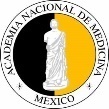 Desiderata: Las sociedades prósperas cuidan la salud individual y colectiva, aunque persistan desigualdades de acceso a los servicios, a la infraestructura o los insumos …  bajo el influjo de los estilos de vida y los determinantes sociales de la salud y enfermedad.
Variables concurrentes
Derechos
 Humanos
Circunstancias
económicas
Políticas sociales
Participación 
social
Tendencias Sanitaria y 
Epidemiologica
Transición
Demográfica
Recursos Humanos
Prestan – SERVICIOS - Requieren
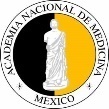 Entelequia
Trabajo activo hacia la consecución de un fin
Cosa real lleva su propio prin- cipio de acción
Salud universal y cobertura efectiva
Cosa irreal
Disonancia
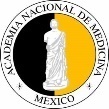 Postulados del Sistema Educativo

Referente: Atención Primaria a la Salud
Instrumento: Medicina Familiar
Currículo AMFEM: Competencias
Discurso Político Asistencial

Propone: Medicina Preventiva y APS
Privilegia: Medicina de Especialidades
Práctica: Modelos heterogéneos
Contexto
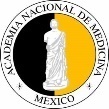 Dimensiones de estudio de los Recursos Humanos con enfoque en Atención Primaria
Composición de los equipos de salud
Magnitud profesional en el sector
Modalidades laborales públicas y privadas
Funcionalidad profesional en el sistema
Actualización y Competencia profesional
Tendencias de formación de médicos
Perspectiva profesional médica
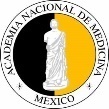 1. Composición de equipos de salud
Profesionales de varias disciplinas con actividad interdisciplinaria y transdisciplinaria
  Permanentes: Médico y enfermero / Intermitentes: Q, Psic, TS, Nut. P yT DxTx
  Sujeto de atención. Familias nucleares (2,600)
  Objeto de atención: línea de vida, sexo y edad; en la salud y enfermedad
  Capacidad resolutiva real y referencia para apoyo especializado
2. Magnitud profesional en el sector
INEGI 343 mil
             82 % PEA

Numeralia 2016 SSA
    Médicos  1.9 / 1,000 
    Enferm.   3.8 / 1,000
287,808
Desbalance
  *  1.6 especialistas                   
      1.0 general/familiar
**  Necesidad de MF
Público
1.5 e/m
191,942
Privado
75,906
0.6 e/m
45,397
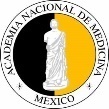 3. Modalidades laborales públicas y privadas
Economía mixta
Sector Público  (LFT)

(A) Contratos Colectivos
(B) Condiciones Generales
(A,B) Contratos para sustituciones
(A)+(B) Combinación de sectores
Nuevas formas temporales
Sector Privado (CC)

Seguro Gastos Médicos
Sociedades Mercantiles
Medicina Administrada
Honorarios concertados clientes
Consultorios anexos a farmacias
(A)+(C)
(A)+(B)
(B)+(C)
(A)+(B)+(C)
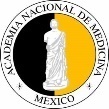 4. Funcionalidad profesional en el sistema
Diversos Modelos
 de Atención
En el Sector Salud
Dentro de una Institución
En la práctica privada
Compartición recursos y
atención
Diversos Modelos 
de Formación
Autonomía IES
AMFEM Perfil por competencias
Tendencias globales de formación
Disfunción cualitativa
 o cuantitativa
Repercusiones de la no aplicación del conocimiento y la tecnología
Insatisfacción de profesionales y de los usuarios
Frustración y murmullo social por calidad de servicios
Insuficiente utilización de recursos institucionales
Elevación de costos de la atención y sus implicaciones
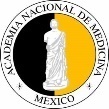 5. Actualización  y Competencia profesional
Necesidad ante el avance del conocimiento y tecnología
Presupuesto
No se considera en las IS
para costear la capacitación
Estructura
Insuficiente para el proceso educativo
Motivación para desarrollar competencias
6. Tendencias de formación de médicos
AMFEM Perfil por competencias del médico general mexicano (2008)
COMAEM Acreditación de programas académicos 
WFME impulsa a considerar temas de salud global en los currículos

PS: Técnicas de Información y Comunicación no sustituyen la enseñanza y aprendizaje de  la Ciencia y Arte de la medicina con el ejemplo del maestro y su conducción para desarrollar competencias ie relación humanística con los pacientes y familias, en la anamnesis, exploración física y conducta ética
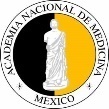 7. Perspectiva profesional médica
Organización Panamericana de la Salud
… la cobertura universal de salud  implica una nueva gobernanza que reúna los actores de servicio con los actores educativos en la construcción de una visión común y, de las acciones necesarias para alcanzarla … mayor coherencia  entre el desarrollo de los recursos humanos y los mercados de trabajo en salud, en función de las políticas y de los objetivos de la autoridad nacional y del sistema de salud…
Conclusiones
1. Composición de los equipos de salud
         Primer nivel falta integración
2. Magnitud profesional en el sector
         Sobreoferta y subocupación
3. Modalidades laborales públicas y privadas
         Multiplicidad contractual y falta acuerdos
4. Funcionalidad profesional en el Sistema
        Discrepancia formativa y ocupacional
5. Actualización y Competencia professional
        Rezago de competencias y traslación de conocimientos
6. Tendencias de formación de médicos
        Hacia la especialización 
7. Perspectiva profesional médica                                                    
        Potenciar y unificar esfuerzos hacia el ideal de servicios     
        de salud de cobertura universal y acceso eficiente
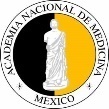